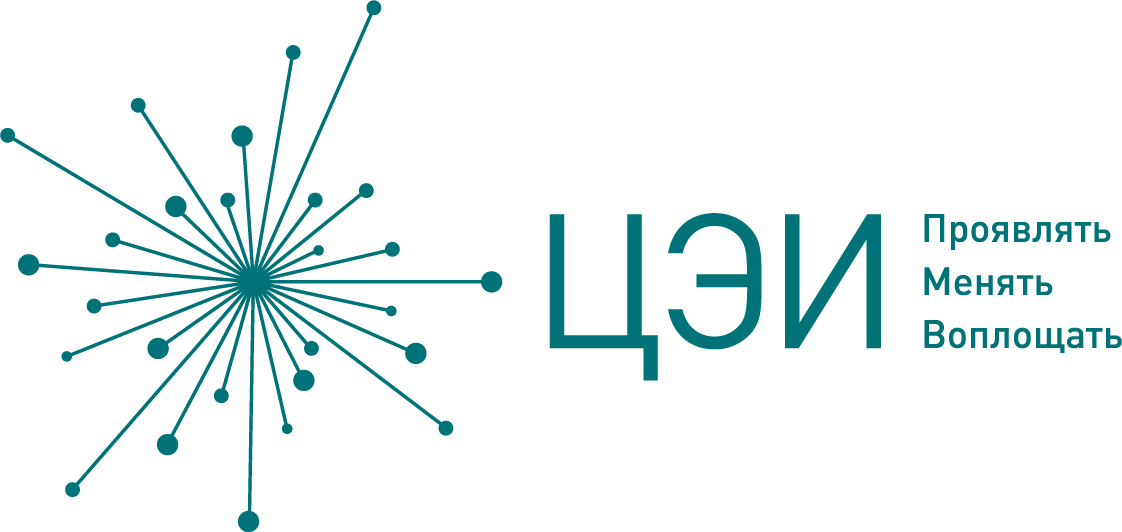 Разработка мастер-планов развития прилегающих территорий как драйвер развития локальной экономики
26.05.2025
Виды прилегающих территорий около транспортных артерий
Территории 2-го уровня
Территории 1-го уровня
Зона у транспортной артерии
Зачем заблаговременно планировать развитие прилегающих территорий?
Снижение затрат
Предотвращение перестройки сопутствующей инфраструктуры (дороги, коммуникации)
Привлечение инвесторов
Снижение рисков для бизнеса и привлечение частных инвестиций на ранних этапах
Контроль застройки
Ликвидация риска хаотичной застройки и ухудшения внутренней транспортной доступности
Подготовка нормативно-правовой базы
Синхронизация и согласования с документами территориального планирования
Социальная инфраструктура
Школы, поликлиники и парки проектируются параллельно с основной инфраструктурой ==> нет дефицита
Максимизация эффекта
Выбор наиболее эффективных альтернатив для проектов из имеющихся для максимальной отдачи от земли
Своевременное планирование
= 
Дешевле, быстрее, меньше рисков
2
Пример стратегии развития прилегающих территорий
Многофункциональные зоны дорожного сервиса (МФЗ) вдоль автодороги М-12
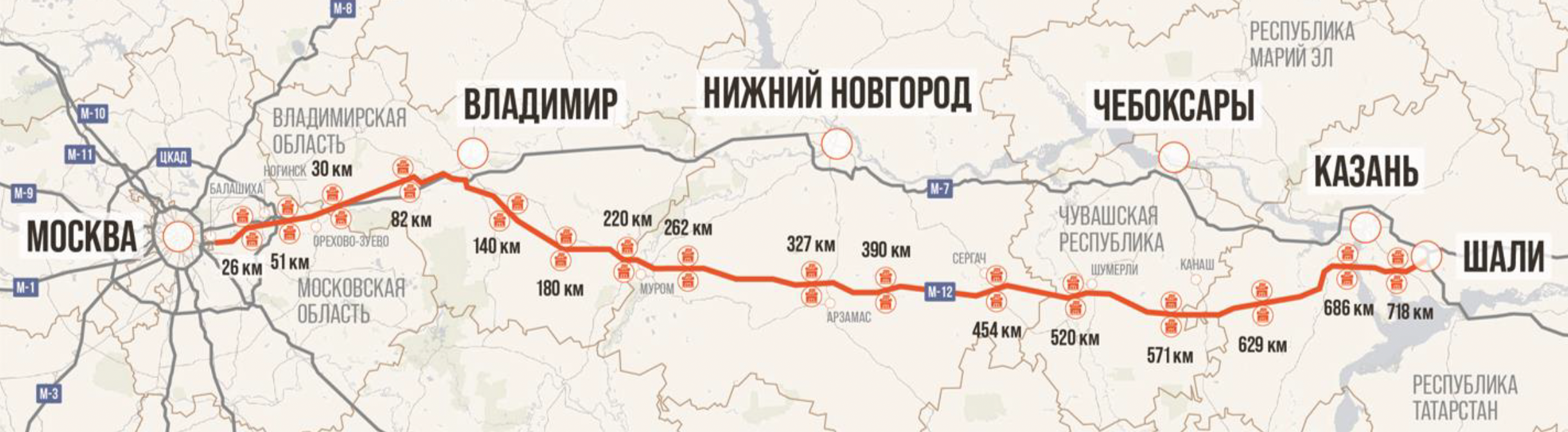 ист. – Государственная компания «Росавтодор»
Сегодня целевой вид МФЗ – это не только для «заправиться и перекусить», но и для отдохнуть
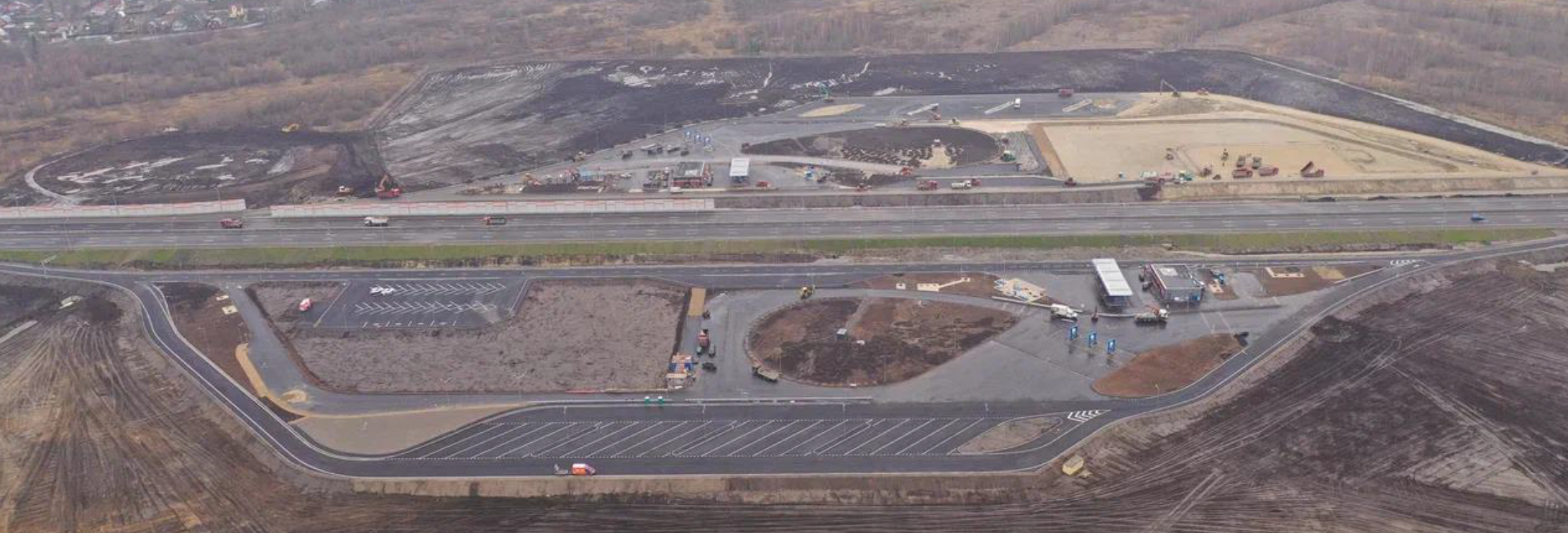 Зона отдыха включает детскую игровую площадку, детские клубы, спортивную площадку, летние террасы, площадку для выгула домашних животных, сувенирные и продуктовые магазины, отель и пр.
3
Анализ опыта. Автодороги - обходы городов.
Развитие автодорог
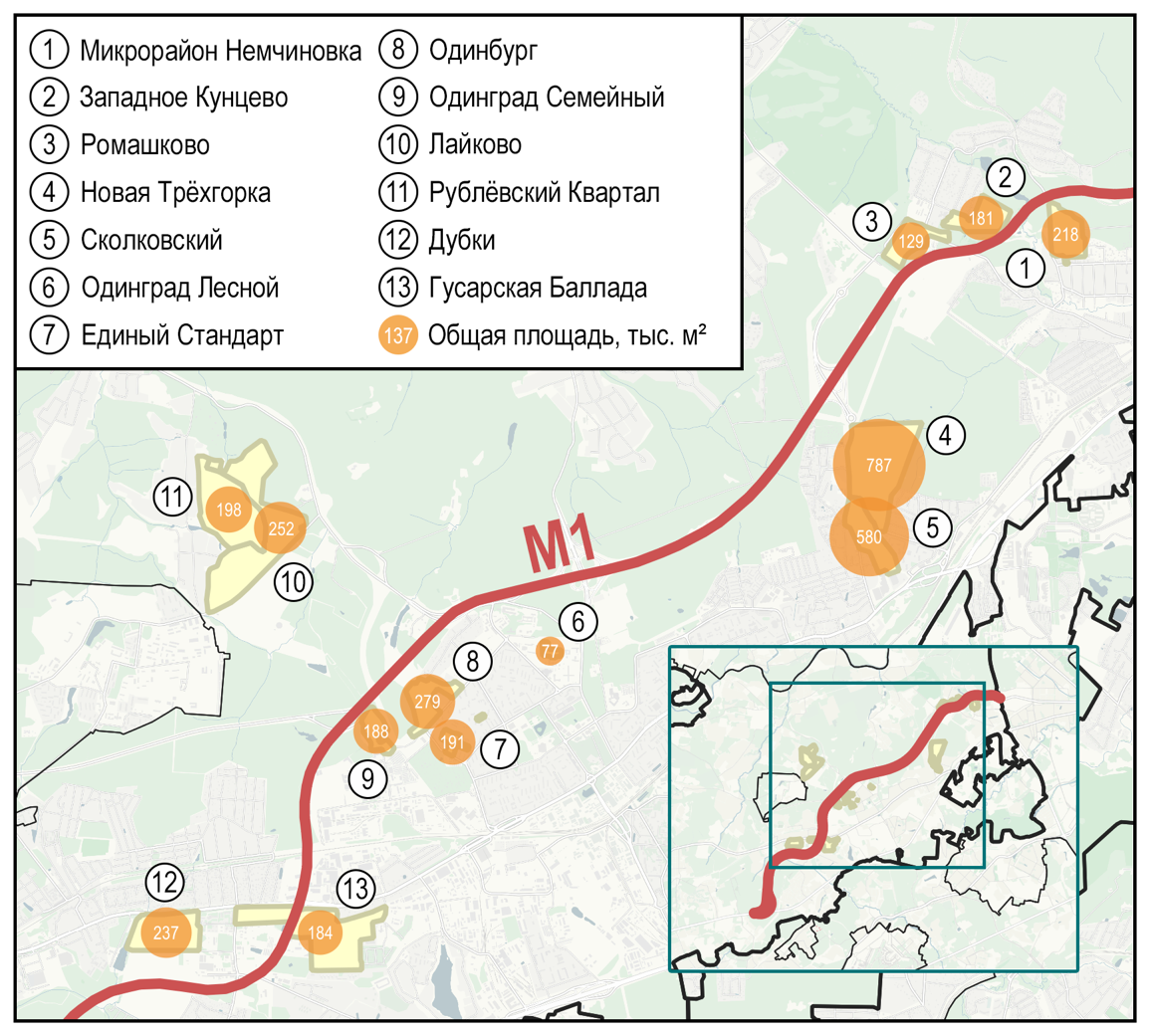 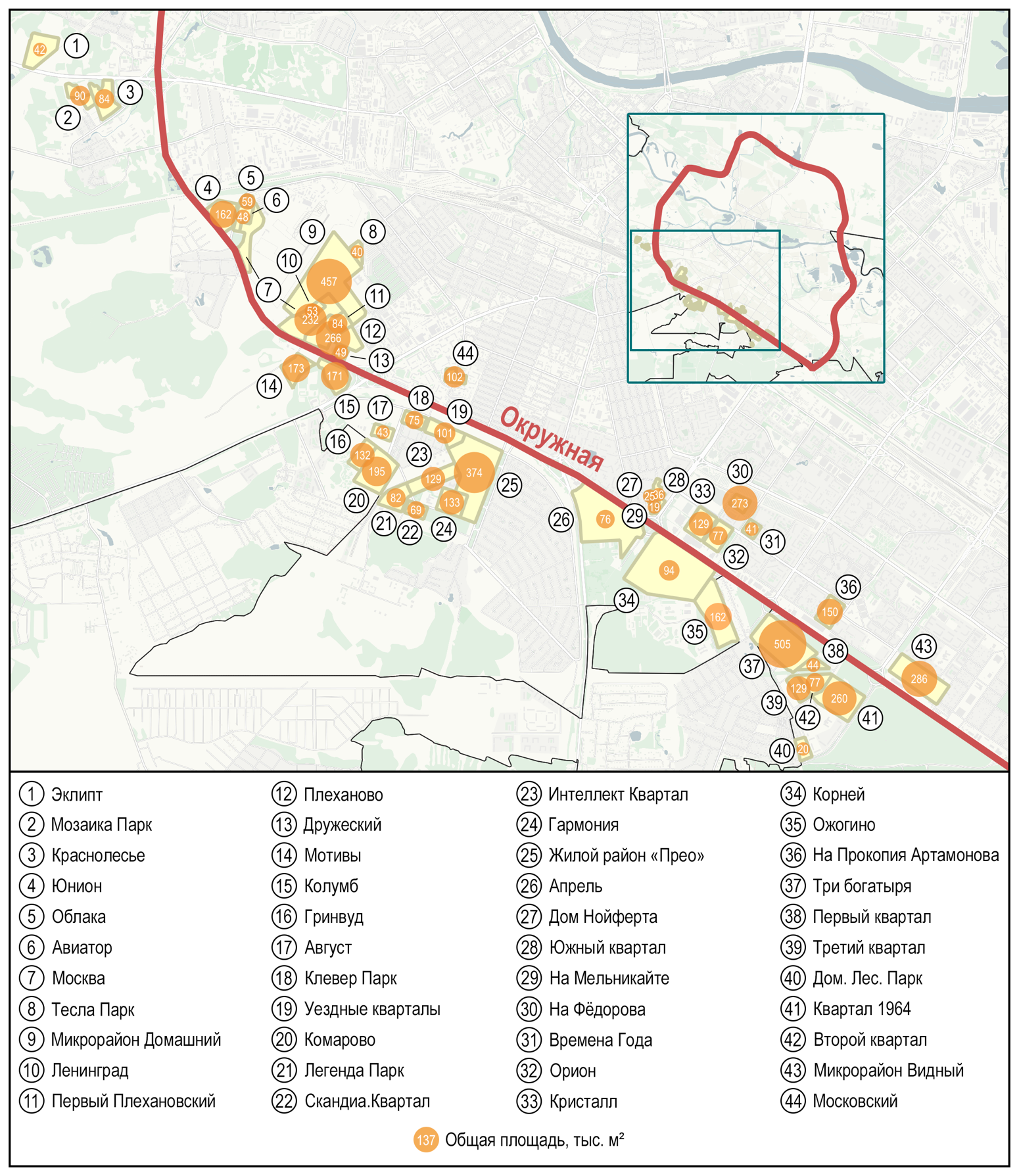 Объемы ввода нового жилья при реализации транспортных проектов
Северный обход г. Одинцово
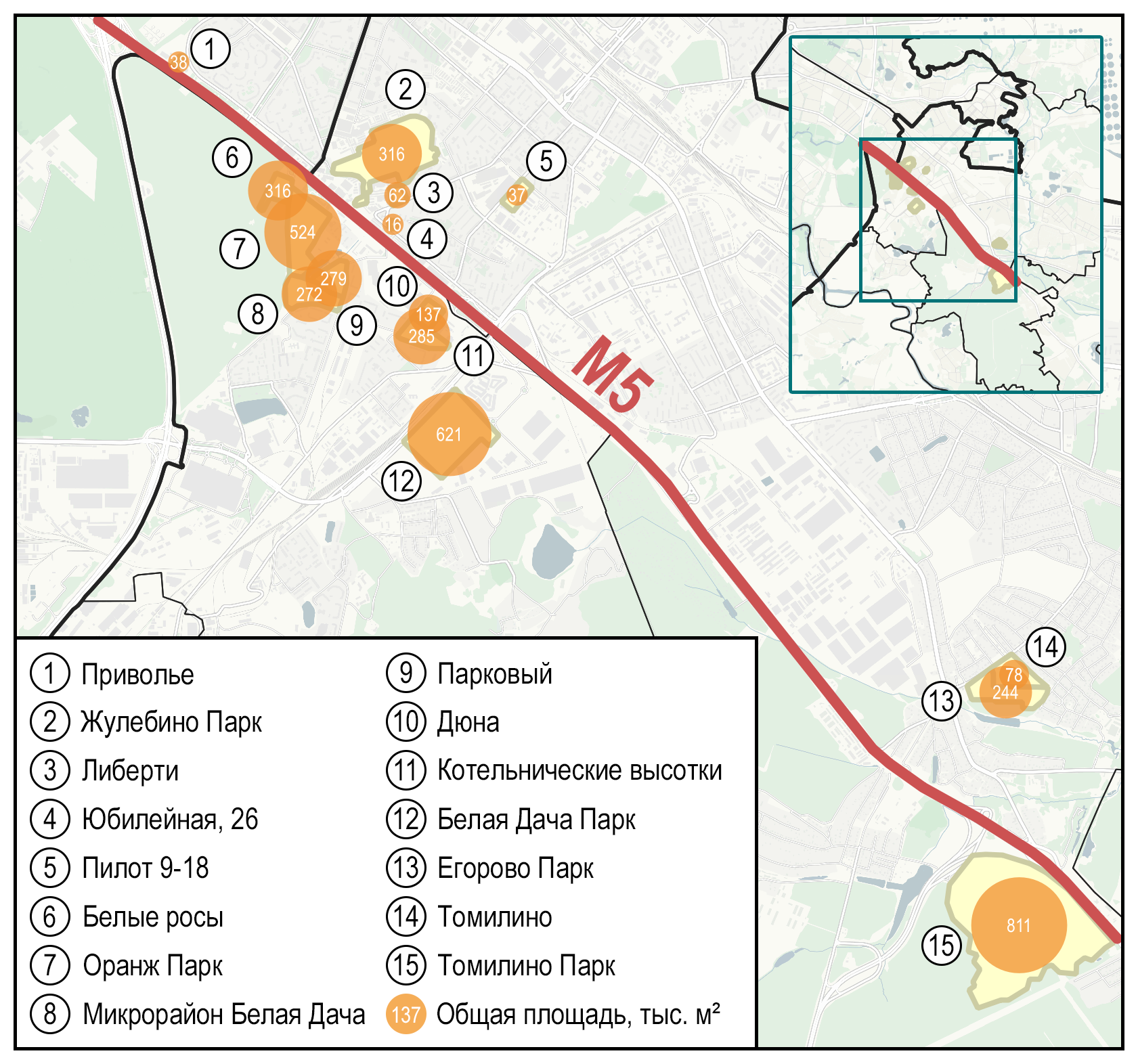 * оценка на основе средних средних региональных данных о стоимости строительства
7-8
тыс. м² в год в среднем
нового жилья вводилось из расчета на 1 км автодороги 
(по проанализированным проектам в первые годы по окончанию стр-ва)
Объезд г. Тюмень
Реконструкция трассы М-5
4
Анализ опыта. Железные дороги - МЦД.
Развитие пригородного железнодорожного сообщения
Московские центральные диаметры МЦД 1 — 4
х2,5
ВЛИЯНИЕ МЦД-1–4 НА СТРОИТЕЛЬСТВО НЕДВИЖИМОСТИ
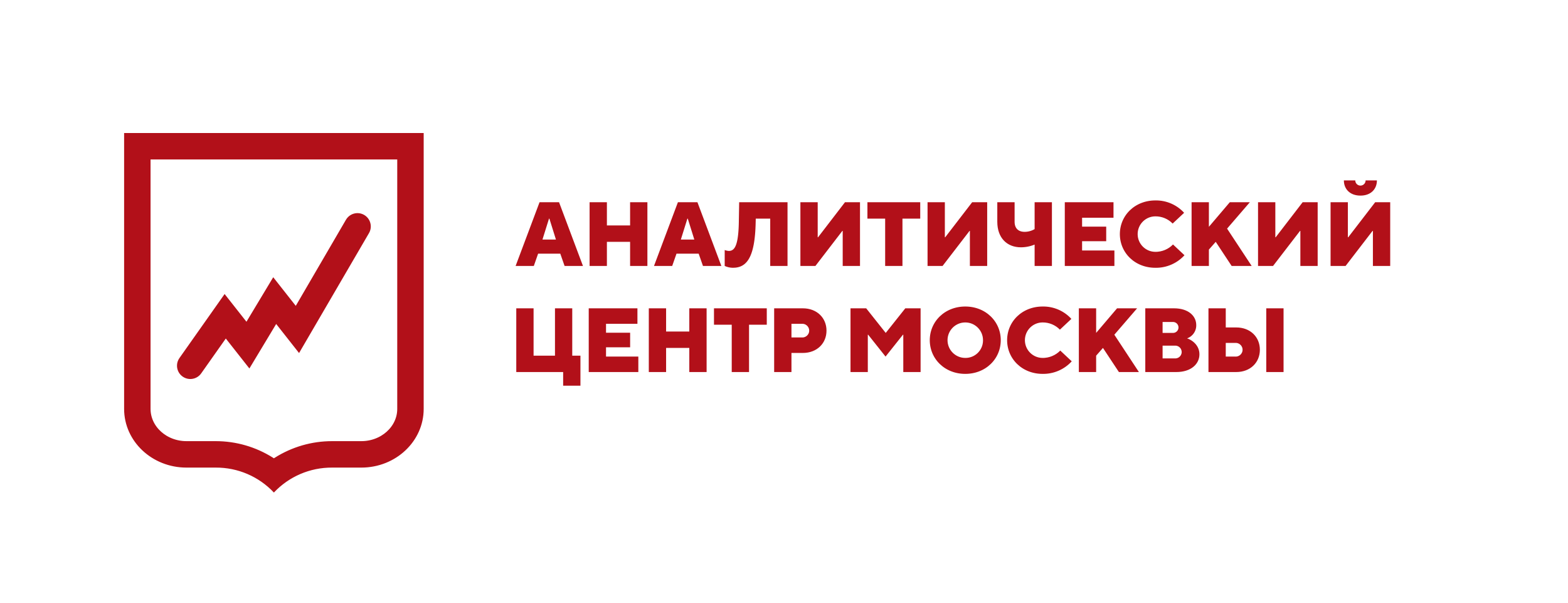 +27%
–3%
Превышение средне-годового ввода площадей в связи с началом реализации МЦД
(аналогичный показатель по Москве в целом — 1,2 с учетом имеющихся разрешений на строительство на период 2023–2027 гг.)
5 лет до анонса
10 лет после анонса
ПРИМЕР РАЗВИТИЯ ТЕРРИТОРИИ ВОЗЛЕ МЦД-2 «ПЕРЕРВА»
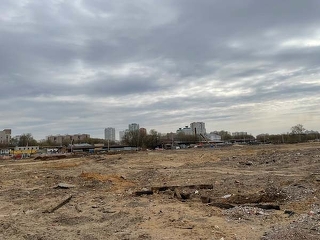 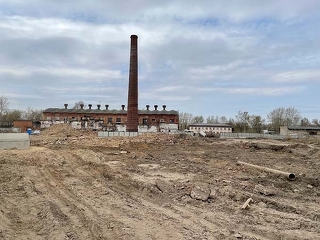 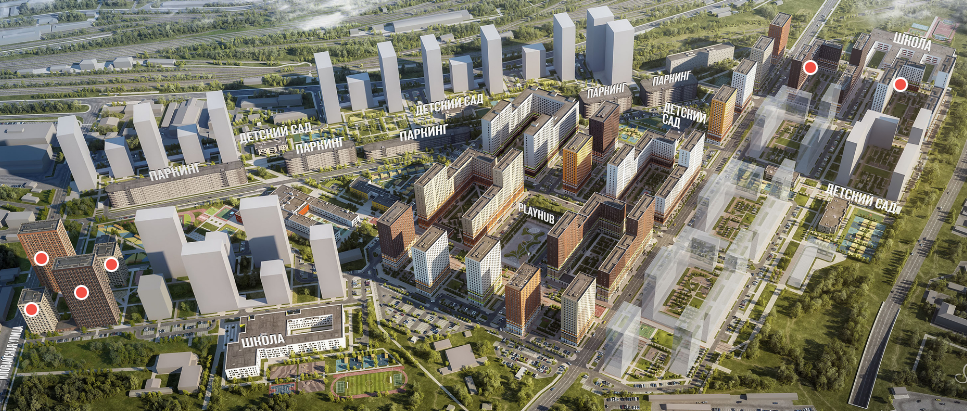 До реализации МЦД
После объявления о создании МЦД
5
Пример плана развития территории около ТПУ
Потенциальные инвестпроекты *
Прилегающая территория к станции ТПУ
5
ТПУ «ЖД + АВТО»
S = 3 га
Инвестиции = 3,5 млрд руб.
Среднегодовая выручка1 ≈ 26%
IRR ≈ 23,5%
Технопарк
S = 30 га
Инвестиции = 5,3 млрд руб.
Среднегодовая выручка ≈ 10%
IRR ≈ 7,3%
1
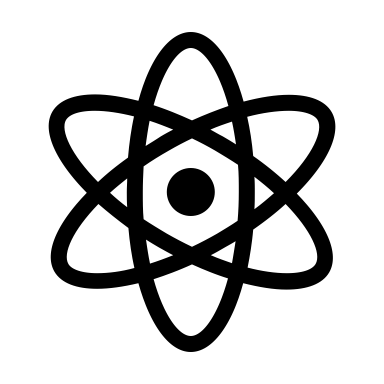 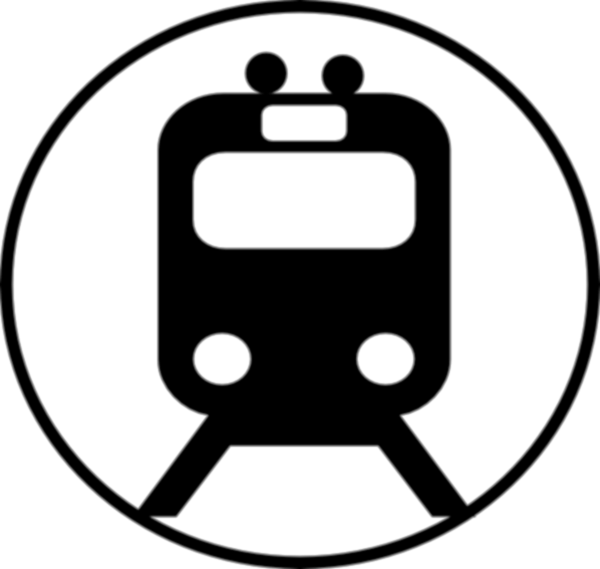 7
6
6
Жилой микрорайон
S = 180 тыс. м²
Инвестиции = 11,2 млрд руб.
Среднегодовая выручка ≈ -
IRR ≈ 22,9%
ТПУ «ЖД + АВТО» (паркинг)
S = 3 га
Инвестиции = 0,1 млрд руб.
Среднегодовая выручка ≈ 30%
IRR ≈ 15%
2
P
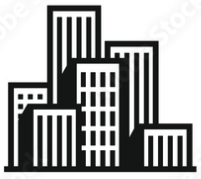 4
8
8
7
3
ТПУ «ЖД + АВТО» (ТЦ)
S = 0,3 га
Инвестиции = 0,3 млрд руб.
Среднегодовая выручка ≈ 40%
IRR ≈ 35%
Рекреация
S = 100 га
Инвестиции = 0,5 млрд руб.
Среднегодовая выручка ≈ 30%
IRR ≈ 26,9%
3
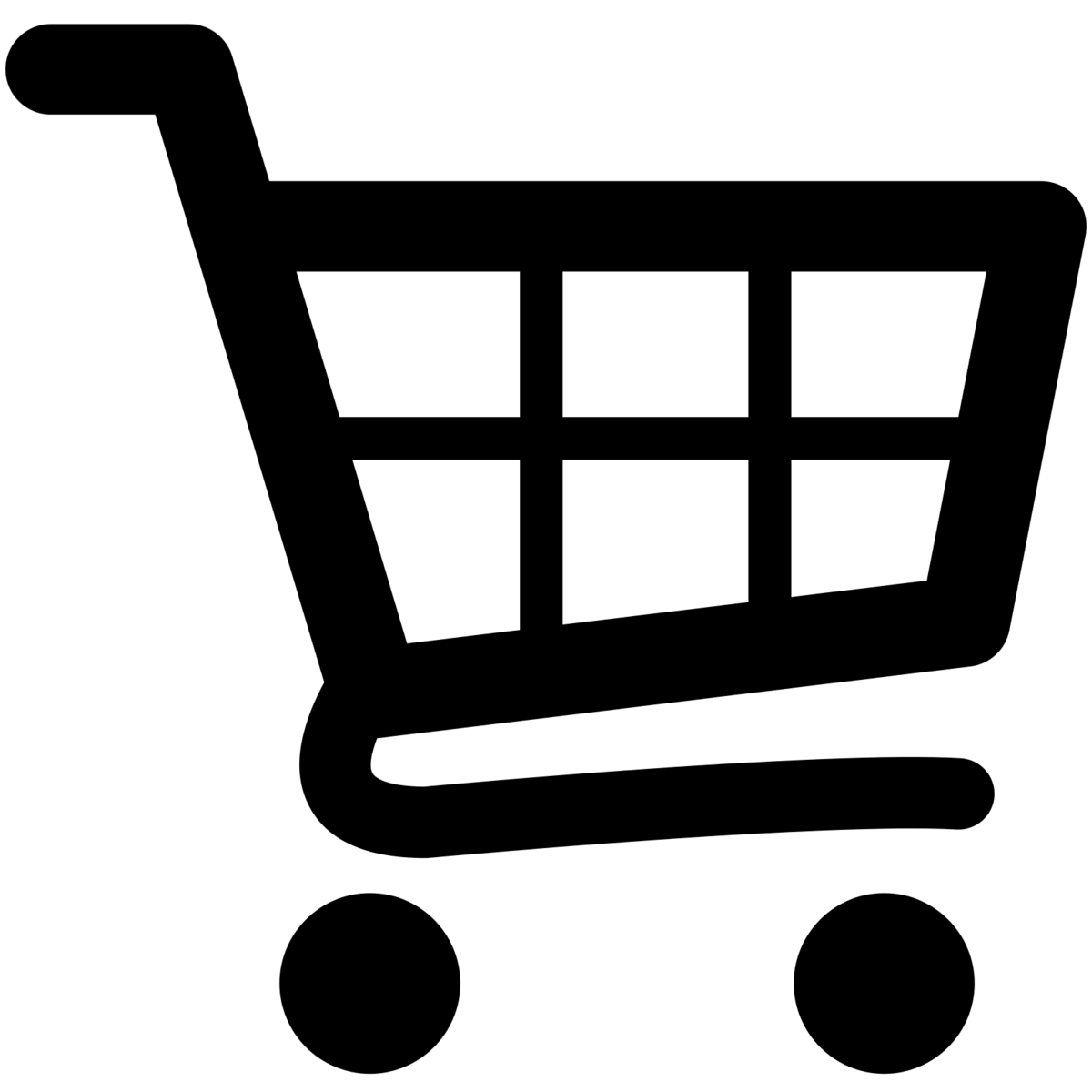 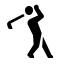 2
1
5
Коттеджный поселок
S = 150 га
Инвестиции = 15 млрд руб.
Среднегодовая выручка 2  ≈ 15%
IRR ≈ 7,5%
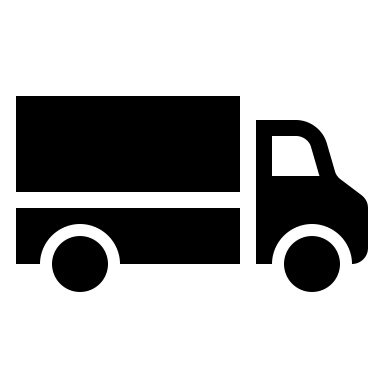 Логистический центр
S = 9,5 га
Инвестиции = 1,5 млрд руб.
Среднегодовая выручка ≈ 9,5%
IRR ≈ 5,9%
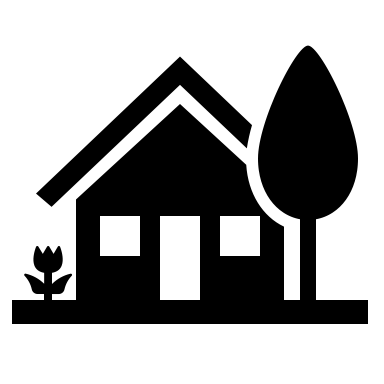 8
4
АД
1 как доля от совокупных инвестиций
2 для коттеджей, сдаваемых в аренду
Прилегающие территории к транспортным артериям с высокой интенсивностью позволяют реализовать большой спектр проектов
ЖД
* приведенные инвестпроекты являются предварительными, отображены для иллюстрации возможного перечня идей для девелопмента и требуют дальнейшей проработки
6
Синергетический эффект от комплексного развития инфраструктуры
Скоростная дорога М-11 «Нева» и ВСМ Москва – Санкт-Петербург
Станция ВСМ + имеется съезд
Станция ВСМ без съезда
Валдай
Жаровская
50-60 мин. времени в пути от съезда с М-11 до станции ВСМ
1-3 мин. времени в пути от съезда с М-11 до станции ВСМ
Региональная дорога
Региональная дорога
Максимальный потенциал для развития территорий
Необходимо проработать вопрос о строительстве нового съезда с М-11
Ст.
М-11
Ст.
ВСМ
М-11
ВСМ
Развитие прилегающих территорий целесообразно планировать с учетом развития всех видов транспорта. Это позволит максимизировать эффект от развития территории. В отдельных случаях возможно строительство дополнительных элементов транспортной инфраструктуры
7
Этапы разработки мастер-плана развития прилегающей территории
1. Анализ текущего состояния территории 
Исследование существующей инфраструктуры (транспортной, инженерной, социальной). Оценка землепользования, экологических ограничений и правового статуса территорий. Анализ демографических и экономических показателей.

2. Прогнозирование транспортных потоков и спроса * 
Оценка текущей и прогнозной интенсивности движения (грузовых и пассажирских перевозок). Анализ потенциала роста транспортного трафика (на основе планов развития дорожной сети, логистических узлов, ЖД-сообщения). 

3. Формирование концепции развития 
Определение приоритетных направлений использования территорий (логистические центры, коммерческая застройка, жилые кварталы, рекреационные зоны). Разработка сценариев развития с учетом транспортной доступности и экономической целесообразности. Интеграция с региональными и городскими планами территориального развития. 

4. Разработка инфраструктурных решений 
Планирование дорожной сети, развязок, подъездных путей. Проектирование инженерных коммуникаций (энергоснабжение, водоснабжение, канализация). Размещение объектов транспортно-пересадочных узлов (ТПУ), парковок, терминалов. 

5. Оценка эффективности и реализуемости 
Финансово-экономический анализ (инвестиционная привлекательность, ROI). Оценка социально-экономического эффекта (создание рабочих мест, рост налоговых поступлений). Разработка поэтапного плана реализации и механизмов управления проектом.
* Этап №2 является ключевым для обоснования будущего функционала территорий и их коммерческой устойчивости
8
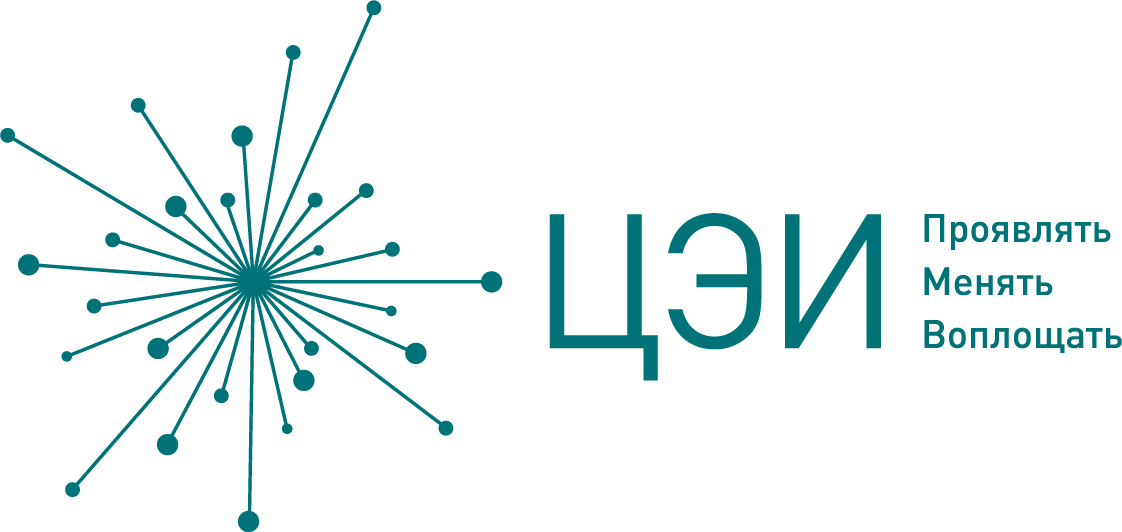 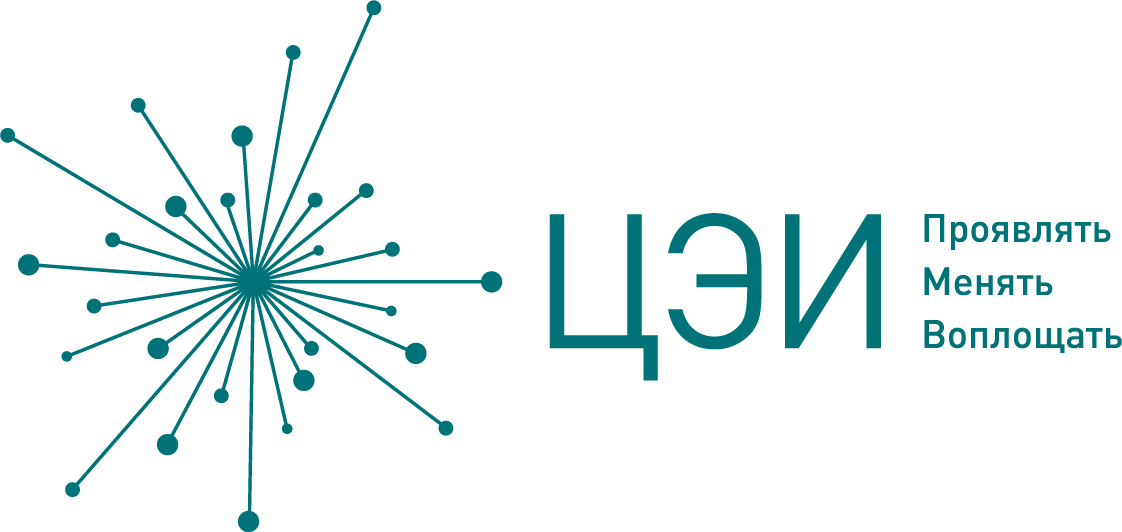 Разработка мастер-планов развития прилегающих территорий как драйвер развития локальной экономики
Спасибо за внимание
26.05.2025